CIB観測ロケット実験CIBER-2〜望遠鏡性能評価〜
瀧本 幸司
松浦 周二, 佐野 圭, 児島 智哉, 太田 諒
岩崎 稔広, 檀林 健太, 山田 康博 (関西学院大)
高橋 葵 (総研大), 津村 耕司 (東北大), 他CIBER-2チーム
第7回 可視赤外線観測技術ワークショップ＠京都大学
背景と目的
「初期密度ゆらぎ〜現在の宇宙構造」の進化過程の解明には進化の中間段階にある「初代天体」がカギ
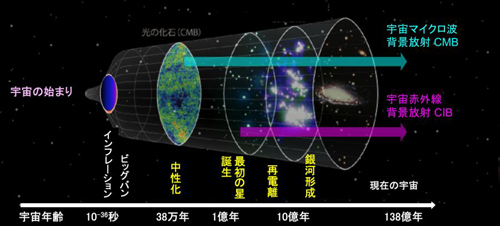 赤方偏移した初期天体,再電離期の紫外放射,初代星の水素再結合線(Lyman α)はCIBとして検出可能性を持つ。
第7回 可視赤外線観測技術ワークショップ＠京都大学
2
CIB観測ロケット実験 CIBER-2
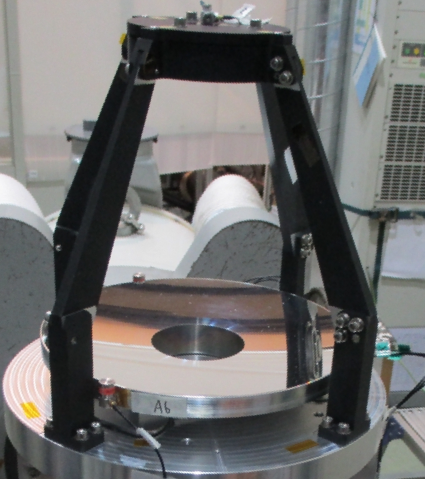 副鏡
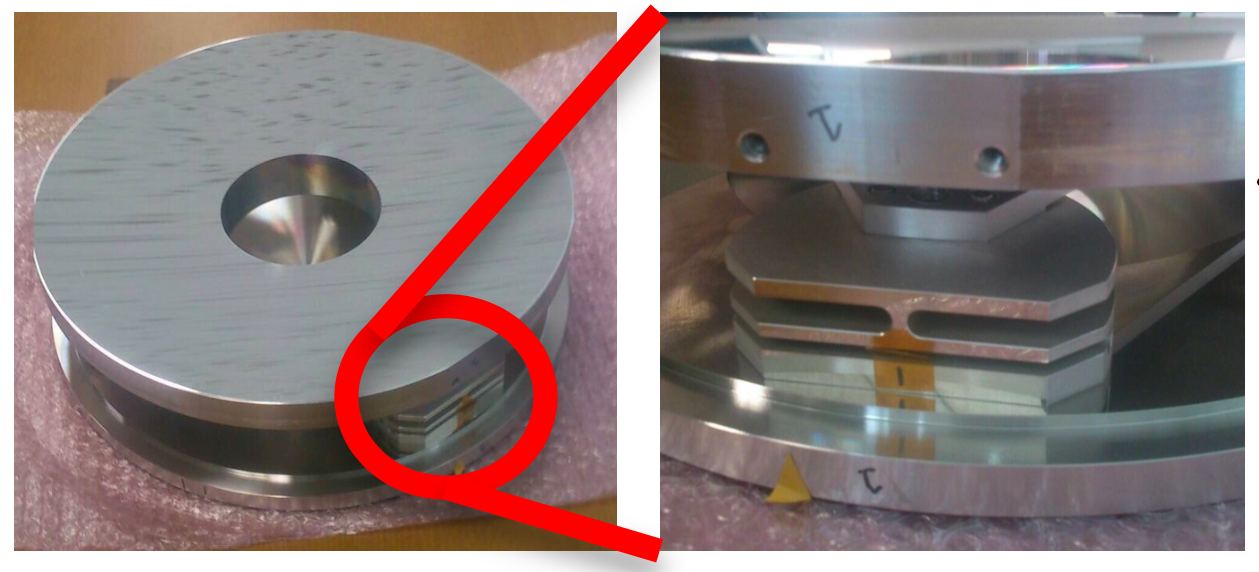 主鏡
フレクシャ
CIBER-2 望遠鏡BBM
第7回 可視赤外線観測技術ワークショップ＠京都大学
3
CIBER-2 望遠鏡BBM性能評価項目
常温時の結像性能
	…要求される光学性能があるか

振動後の結像性能
	…振動前後で光学性能が変化しないか

冷却時の結像性能
	…冷却前後で光学性能が変化しないか
第7回 可視赤外線観測技術ワークショップ＠京都大学
4
常温時の結像性能
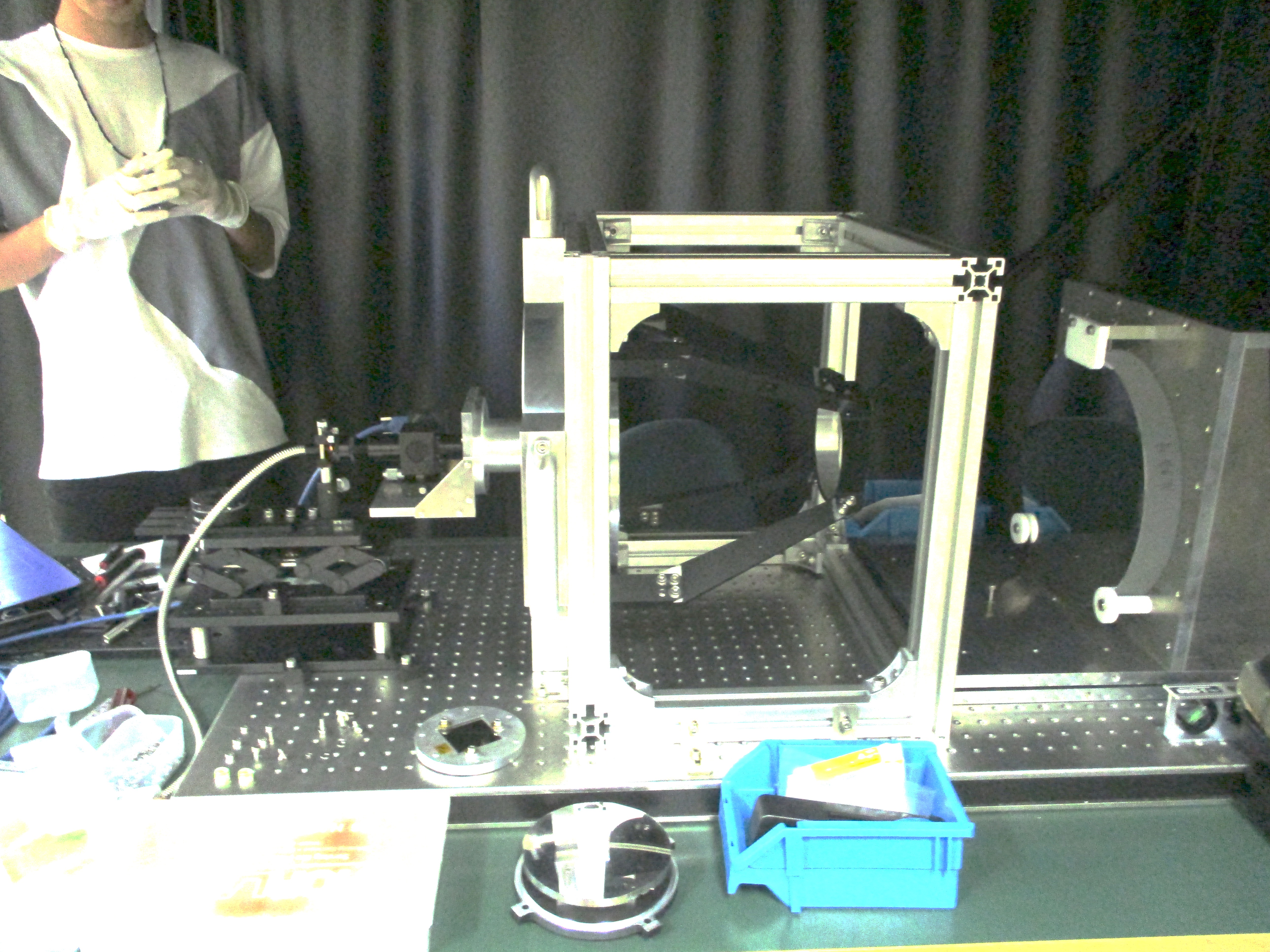 副鏡
主鏡
オート
コリメータ
平面鏡
治具
ベースプレート
これらを検証できるオートコリメータが
必要
第7回 可視赤外線観測技術ワークショップ＠京都大学
5
常温時の結像性能 〜オートコリメータの選定〜
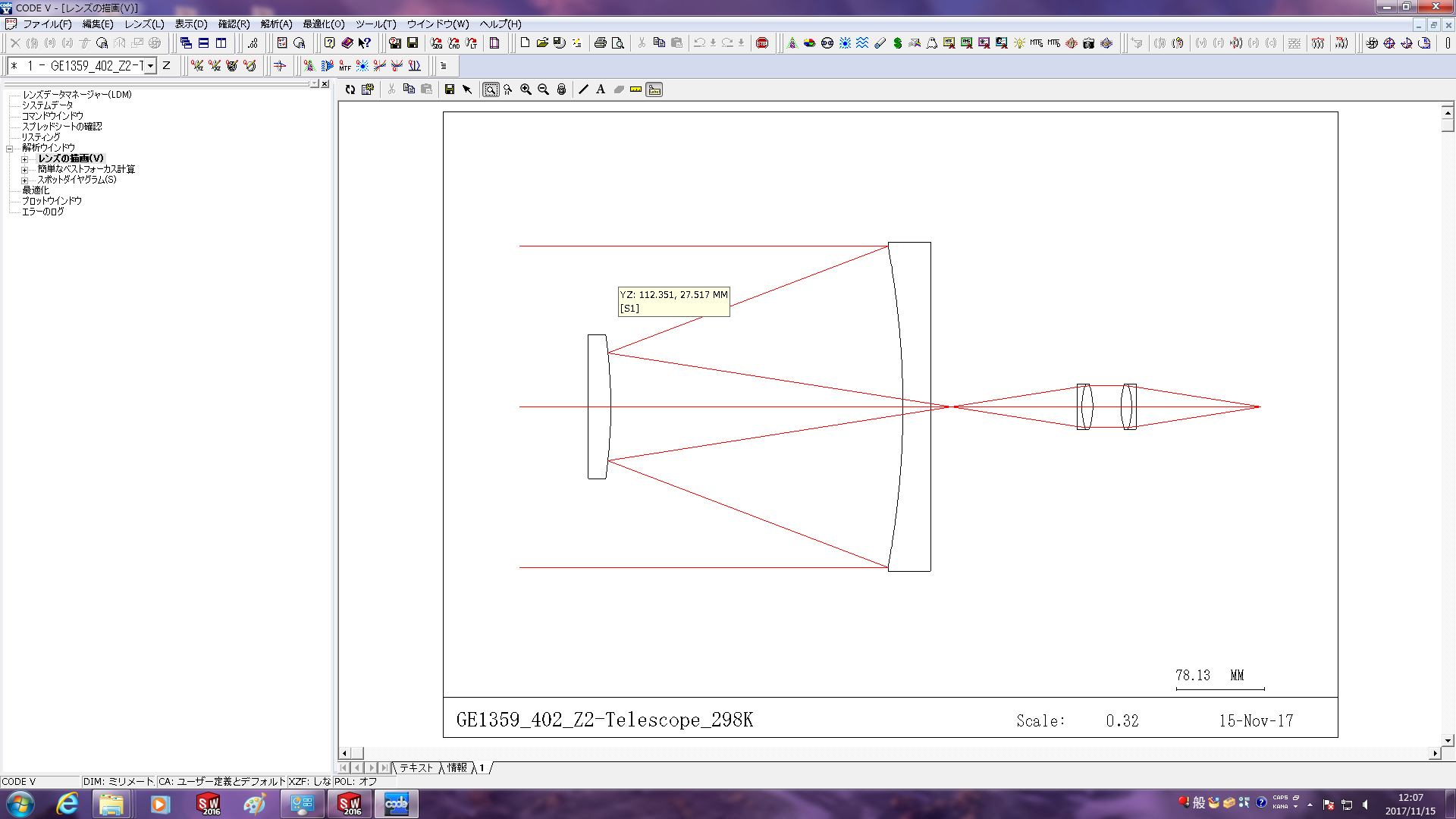 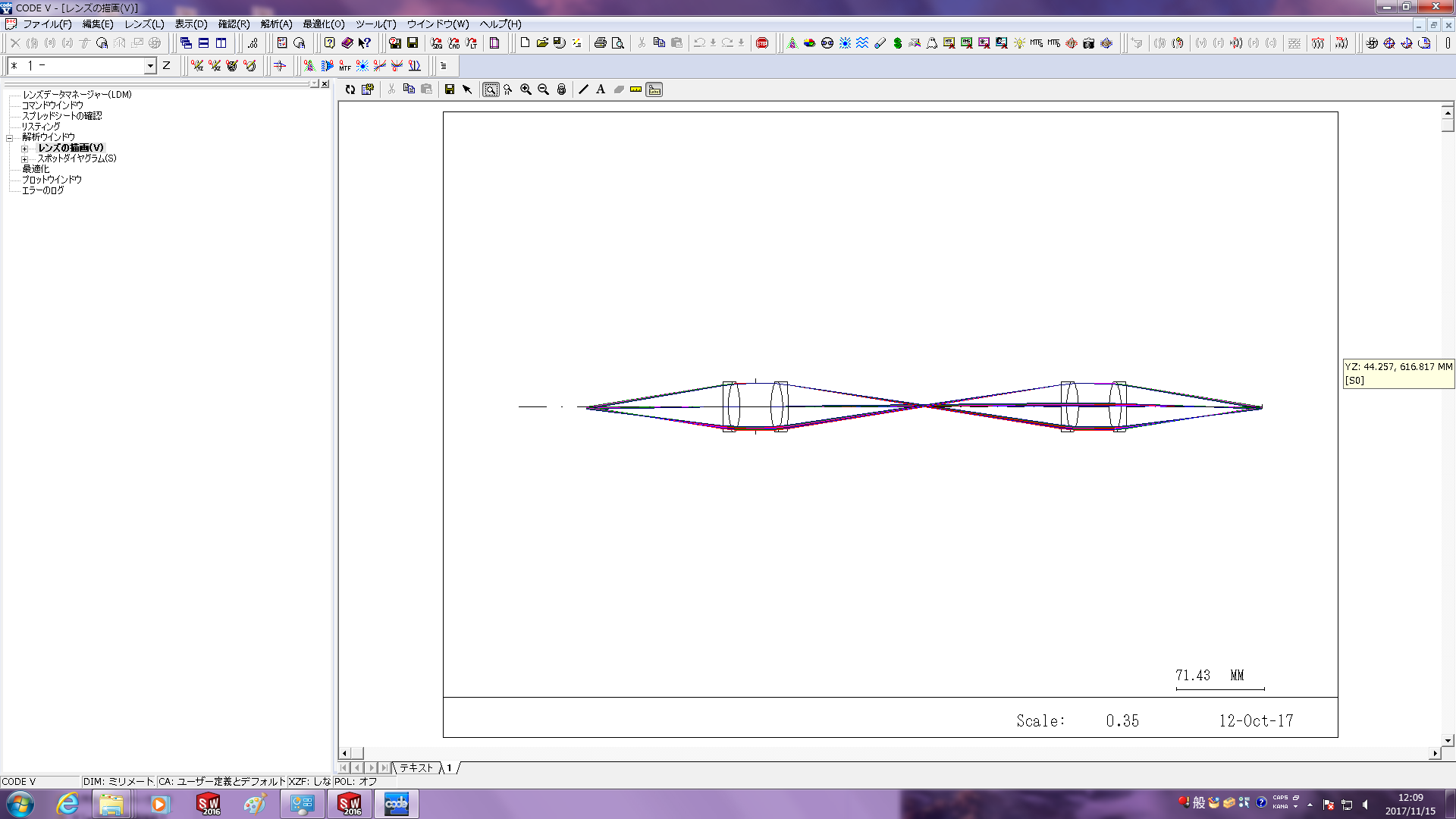 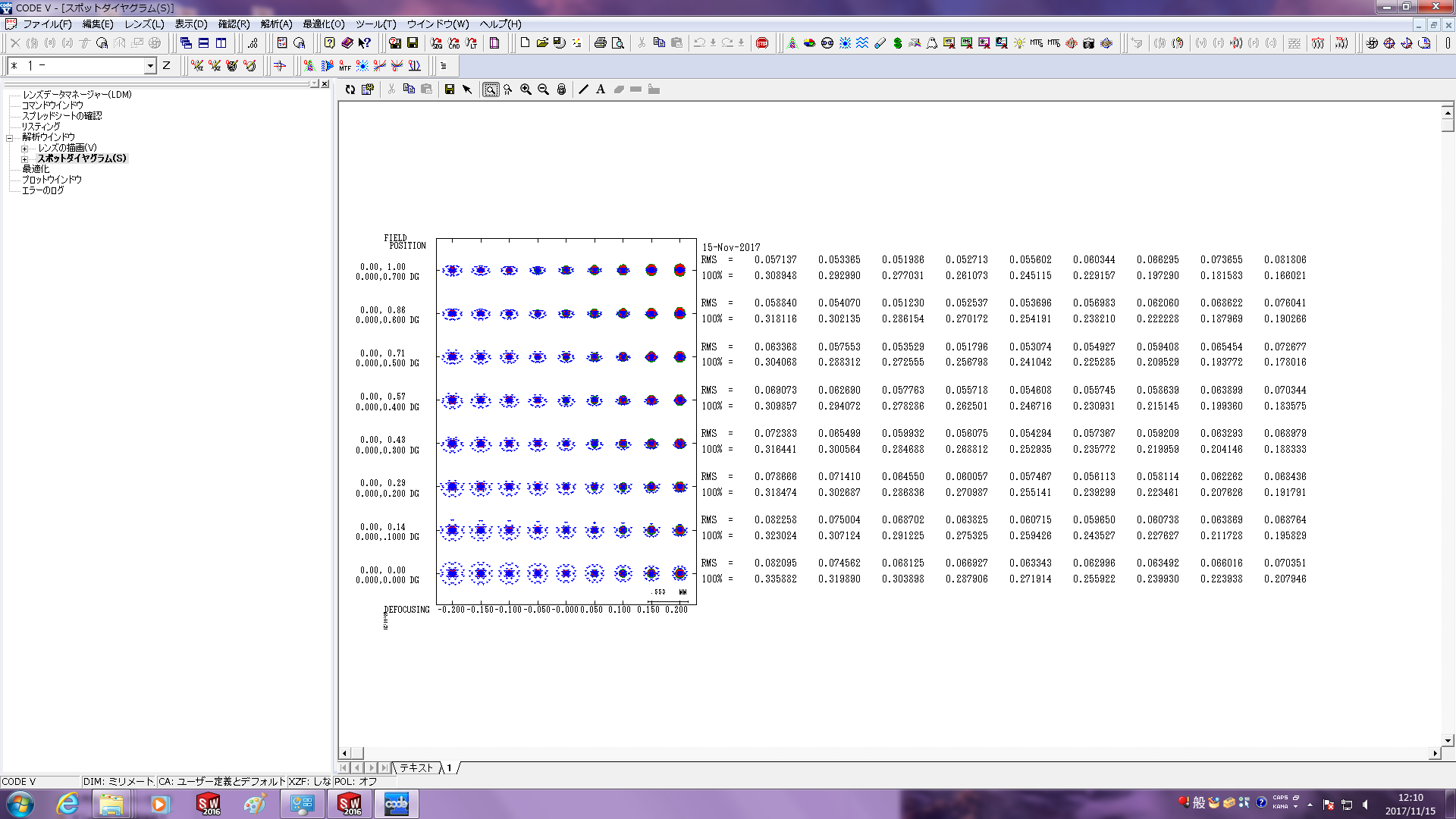 CODE V 光学シミュレーション　一例
第7回 可視赤外線観測技術ワークショップ＠京都大学
6
振動後の結像性能
光学測定のセットアップ … 常温時と同様
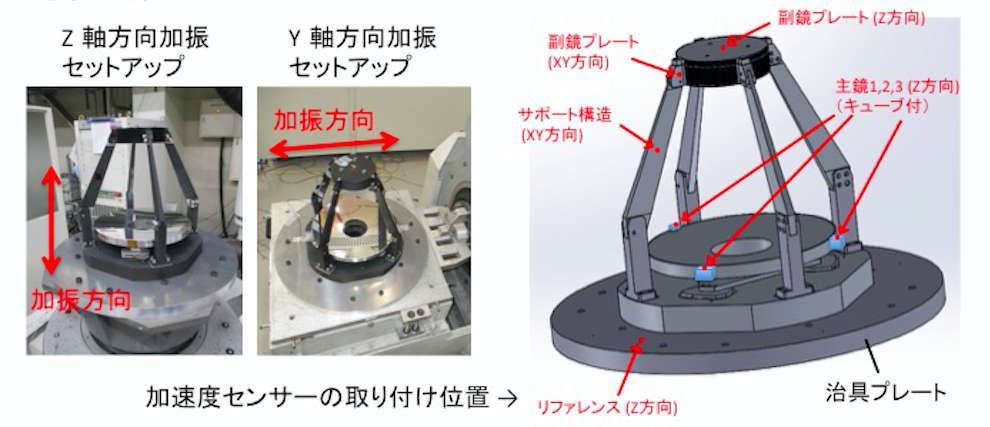 ・光軸中心位置からの変位
・像の広がり
要求値を満たすか？
第7回 可視赤外線観測技術ワークショップ＠京都大学
7
振動後の結像性能 〜測定結果〜
振動前後の像サイズ比較　(50×45 pix)
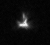 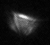 振動試験前
best focus
振動試験後
best focus
振動試験前後では像サイズが著しく変化...
望遠鏡フレクシャが動いた？永久降伏か？
第7回 可視赤外線観測技術ワークショップ＠京都大学
8
振動後の結像性能 〜測定結果〜
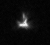 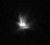 ピンホール像サイズを
ガウシアンフィットで比較
振動試験前とボルト締め直し後で
像サイズはほとんど変化なし
振動試験前
best focus
ボルト締め直し後
best focus
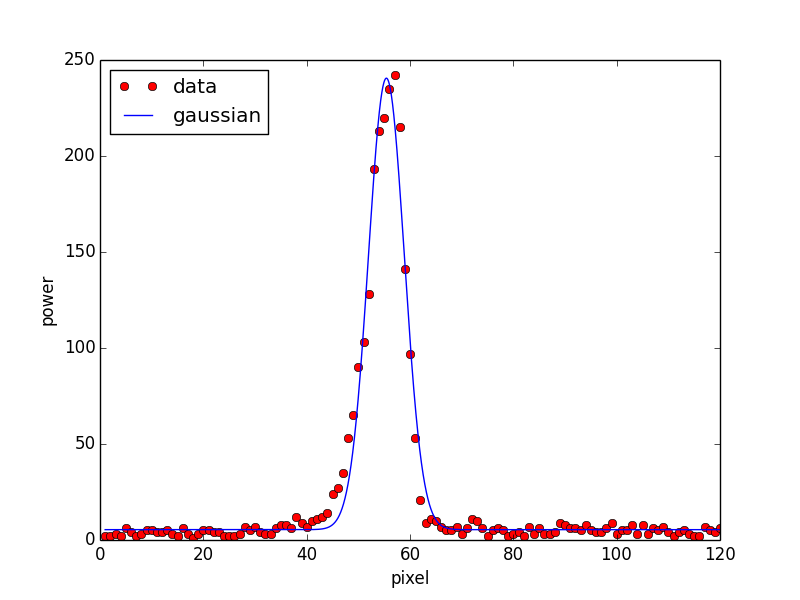 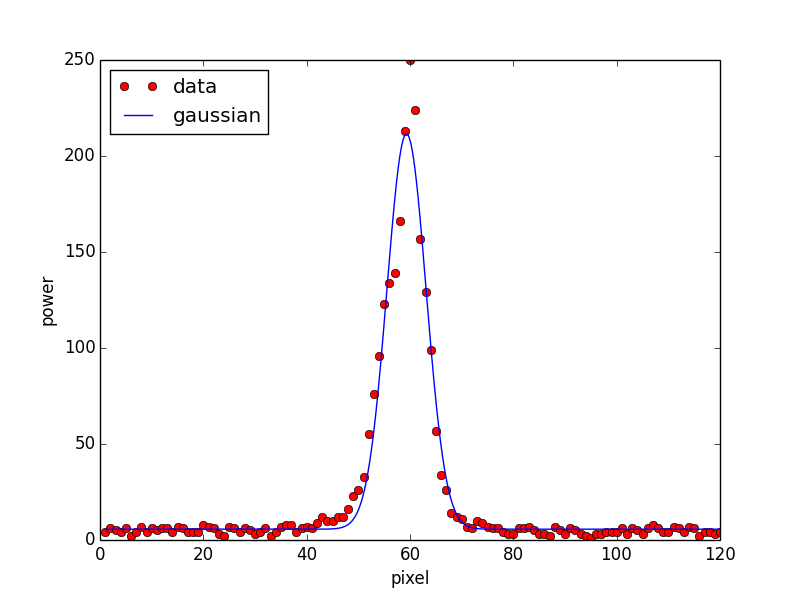 望遠鏡フレクシャは
永久降伏していない
可能性が高い
2σ=18.334(μm) 　2σ=20.100(μm)
ただし像サイズは目標値に達していない
第7回 可視赤外線観測技術ワークショップ＠京都大学
9
冷却時の結像性能
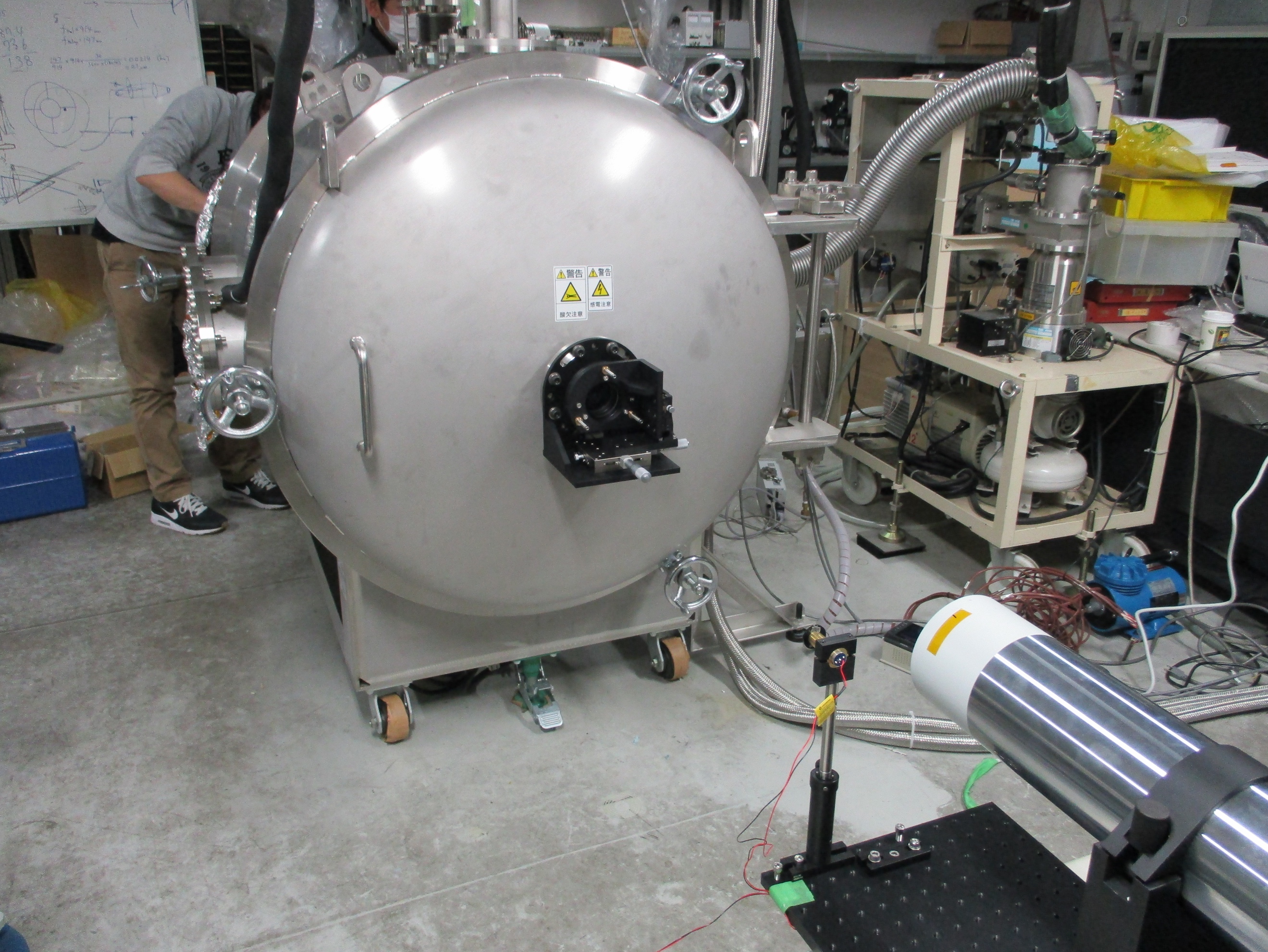 ・常温から低温まで温度変化した際の
	　ピンホール像サイズ
	　エンサークルドエナジー
　に大きな変化がないか検証
チャンバー
リレーレンズ
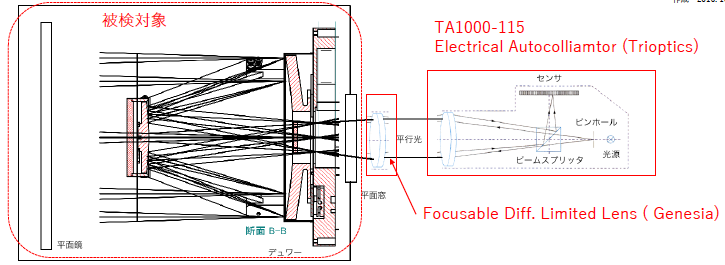 オートコリメータ
望遠鏡
オート
コリメータ
＠名大
リレーレンズ系
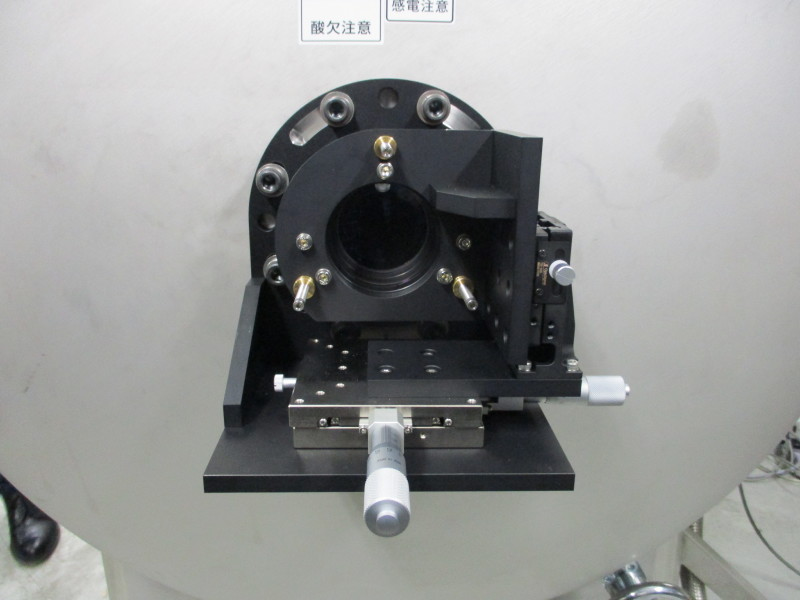 リレーレンズ
平面鏡
チャンバー
・リレーレンズは3軸調整機構付き
冷却中も微調整することで常に像を追跡
第7回 可視赤外線観測技術ワークショップ＠京都大学
10
冷却時の結像性能 〜ピンホール像サイズ〜
ピンホール像サイズの温度変化
熱収縮 : 0
293K　best focus
200K以下ではPSFサイズの
変化が十分小さいことを実証
熱収縮 : 2.0×10-3
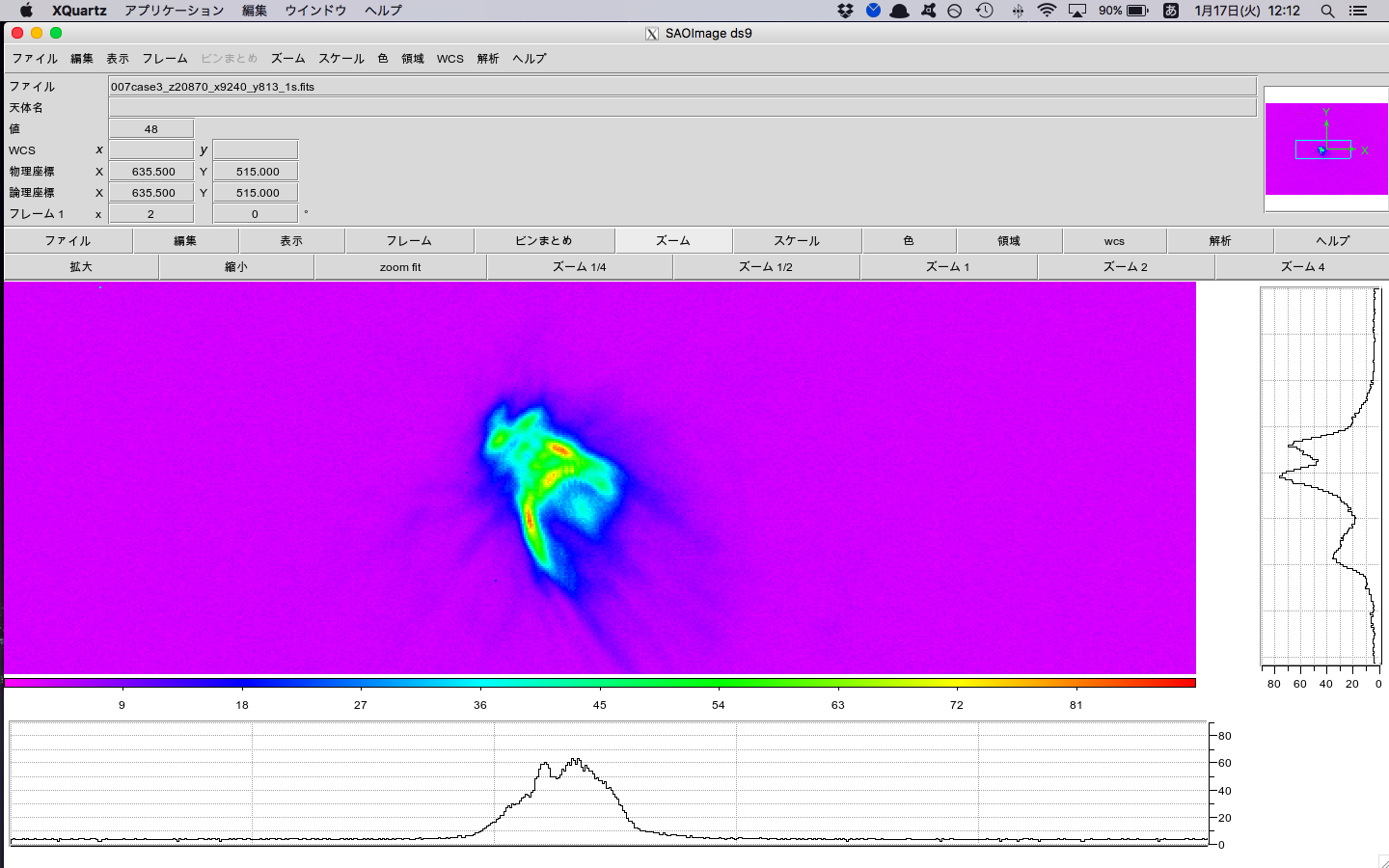 200K best focus
※80Kに温度を下げた際の
熱収縮：3.7×10-3
熱収縮 : 2.8×10-3
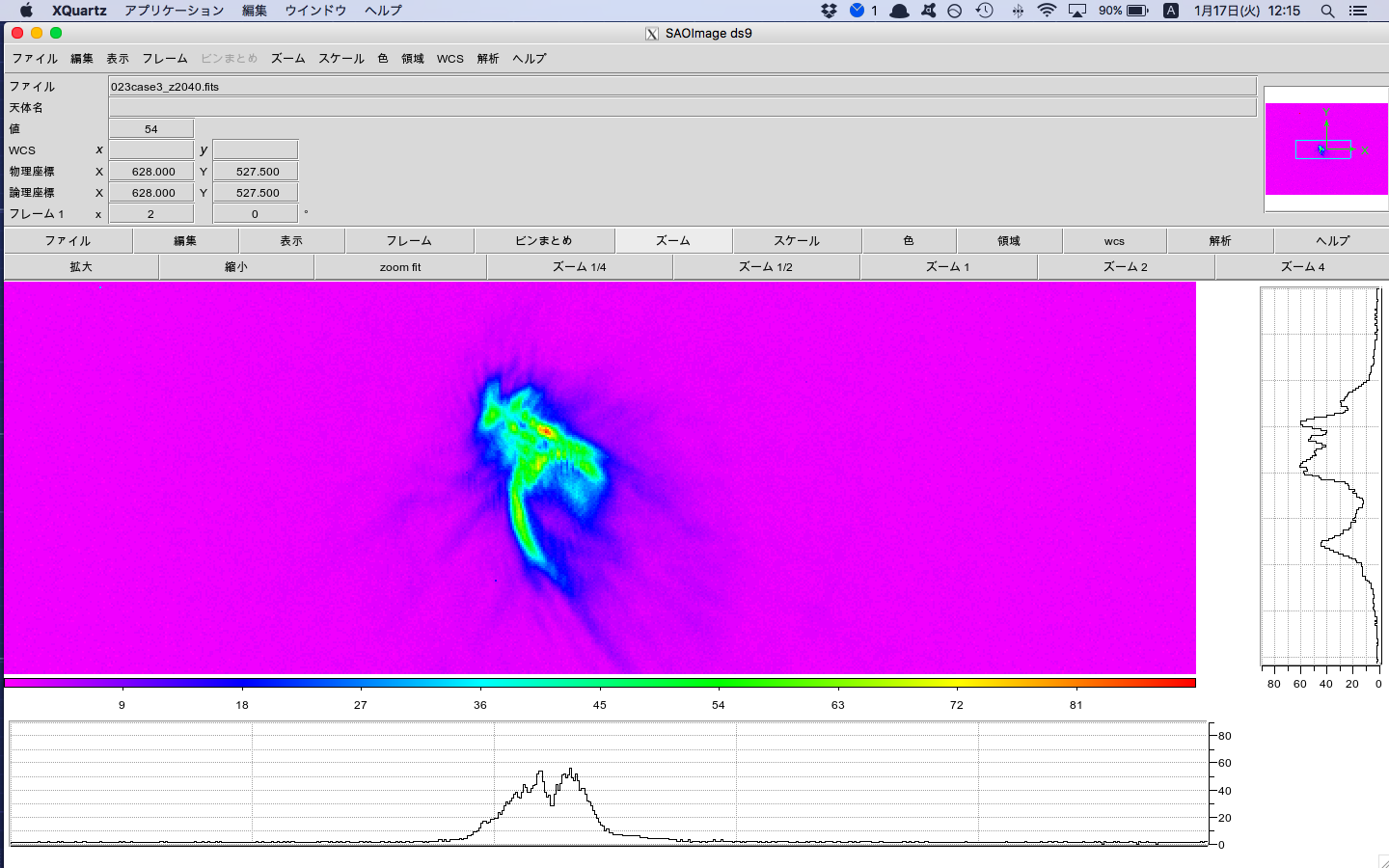 160Kbest focus
3.7×10-3/2.8×10-3＝75.7%に相当

→80Kまで冷却しても変化はないと推測
第7回 可視赤外線観測技術ワークショップ＠京都大学
11
冷却時の結像性能 〜エンサークルドエナジー〜
エンサークルドエナジーの比較
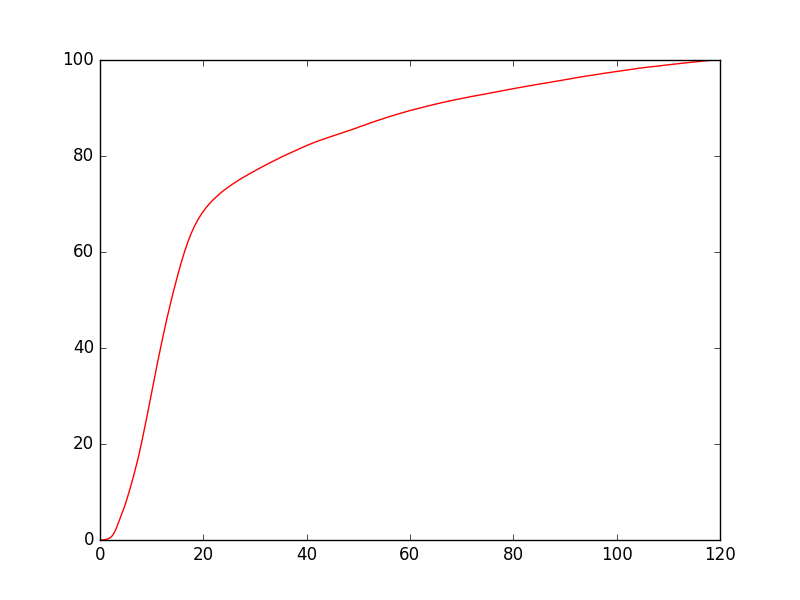 冷却による変化
(エネルギー損失)
は約1%前後
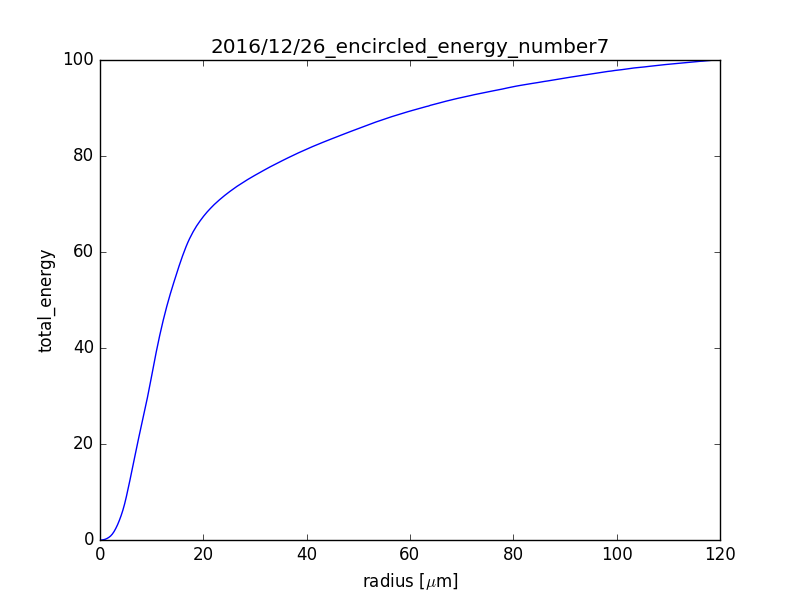 エンサークルドエナジー
冷却前後で結像性能は変化しないことを実証
Red : 293K
Blue : 160K
像中心からの距離(µm)
第7回 可視赤外線観測技術ワークショップ＠京都大学
12
CIBER-2 望遠鏡BBM性能評価結果
第7回 可視赤外線観測技術ワークショップ＠京都大学
13
ご静聴ありがとうございました
第7回 可視赤外線観測技術ワークショップ＠京都大学
14